M
O
P
H
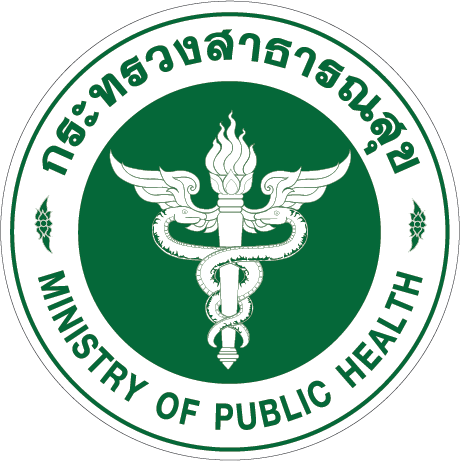 ประเด็นที่ …
ระบุชื่อประเด็น
คณะอนุกรรมการกำหนดประเด็นและติดตาม
ผลการตรวจราชการกระทรวงสาธารณสุข 
ประจำปีงบประมาณ พ.ศ. 2568
ประชุมชี้แจงประเด็นการตรวจราชการกระทรวงสาธารณสุข 
ประจำปีงบประมาณ พ.ศ. 2568 
13 ธันวาคม 2567   เวลา 13.00-16.00 น.
M
O
P
H
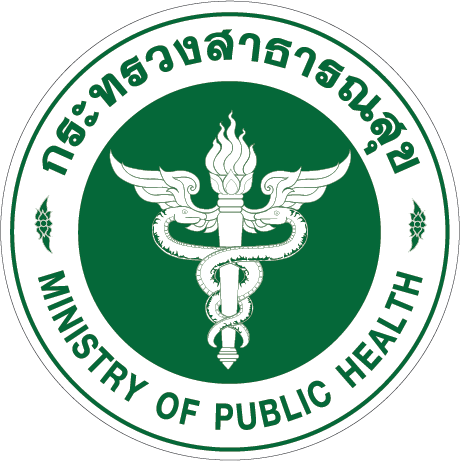 ตัวอย่าง
ประเด็นที่ 1
งานสาธารณสุขตามแนวพระราชดำริ โครงการเฉลิมพระเกียรติ
ของพระบรมวงศานุวงศ์ทุกพระองค์
คณะอนุกรรมการกำหนดประเด็นและติดตาม
ผลการตรวจราชการกระทรวงสาธารณสุข 
ประจำปีงบประมาณ พ.ศ. 2568
ประชุมชี้แจงประเด็นการตรวจราชการกระทรวงสาธารณสุข 
ประจำปีงบประมาณ พ.ศ. 2568 
13 ธันวาคม 2567    เวลา 13.00-16.00 น.
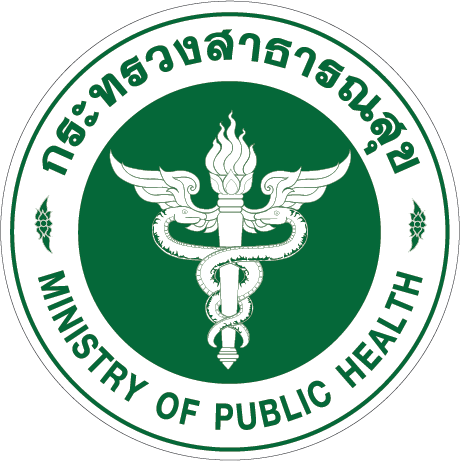 ประเด็นที่ ...
ระบุชื่อประเด็น.............................................
สรุปจำนวนตัวชี้วัด
ประเด็นที่ ..
…  ตัวชี้วัด
ระบุชื่อตัวชี้วัด.......................................................................
ค่าเป้าหมาย
........โปรดระบุ..................................
คำนิยามตัวชี้วัด
........โปรดระบุ.............................................................................................................
การตรวจราชการที่มุ่งเน้น รอบที่ 1
การตรวจราชการที่มุ่งเน้น รอบที่ 2
ใส่รายละเอียดสูตรคำนวณ  / อธิบายรายละเอียดเพิ่มเติม
รายละเอียดสูตรคำนวณ
ผู้ประสานงานตัวชี้วัด
ระบุชื่อตัวชี้วัด.......................................................................
ค่าเป้าหมาย
........โปรดระบุ..................................
คำนิยามตัวชี้วัด
........โปรดระบุ.............................................................................................................
การตรวจราชการที่มุ่งเน้น รอบที่ 1
การตรวจราชการที่มุ่งเน้น รอบที่ 2
ใส่รายละเอียดสูตรคำนวณ  / อธิบายรายละเอียดเพิ่มเติม
รายละเอียดสูตรคำนวณ
ผู้ประสานงานตัวชี้วัด
ระบุชื่อตัวชี้วัด.......................................................................
ค่าเป้าหมาย
........โปรดระบุ..................................
คำนิยามตัวชี้วัด
........โปรดระบุ.............................................................................................................
การตรวจราชการที่มุ่งเน้น รอบที่ 1
การตรวจราชการที่มุ่งเน้น รอบที่ 2
ใส่รายละเอียดสูตรคำนวณ  / อธิบายรายละเอียดเพิ่มเติม
รายละเอียดสูตรคำนวณ
ผู้ประสานงานตัวชี้วัด
ระบุชื่อตัวชี้วัด.......................................................................
ค่าเป้าหมาย
........โปรดระบุ..................................
คำนิยามตัวชี้วัด
........โปรดระบุ.............................................................................................................
การตรวจราชการที่มุ่งเน้น รอบที่ 1
การตรวจราชการที่มุ่งเน้น รอบที่ 2
ใส่รายละเอียดสูตรคำนวณ  / อธิบายรายละเอียดเพิ่มเติม
รายละเอียดสูตรคำนวณ
ผู้ประสานงานตัวชี้วัด
ระบุชื่อตัวชี้วัด.......................................................................
ค่าเป้าหมาย
........โปรดระบุ..................................
คำนิยามตัวชี้วัด
........โปรดระบุ.............................................................................................................
การตรวจราชการที่มุ่งเน้น รอบที่ 1
การตรวจราชการที่มุ่งเน้น รอบที่ 2
ใส่รายละเอียดสูตรคำนวณ  / อธิบายรายละเอียดเพิ่มเติม
รายละเอียดสูตรคำนวณ
ผู้ประสานงานตัวชี้วัด
ระบุชื่อตัวชี้วัด.......................................................................
ค่าเป้าหมาย
........โปรดระบุ..................................
คำนิยามตัวชี้วัด
........โปรดระบุ.............................................................................................................
การตรวจราชการที่มุ่งเน้น รอบที่ 1
การตรวจราชการที่มุ่งเน้น รอบที่ 2
ใส่รายละเอียดสูตรคำนวณ  / อธิบายรายละเอียดเพิ่มเติม
รายละเอียดสูตรคำนวณ
ผู้ประสานงานตัวชี้วัด
ระบุชื่อตัวชี้วัด.......................................................................
ค่าเป้าหมาย
........โปรดระบุ..................................
คำนิยามตัวชี้วัด
........โปรดระบุ.............................................................................................................
การตรวจราชการที่มุ่งเน้น รอบที่ 1
การตรวจราชการที่มุ่งเน้น รอบที่ 2
ใส่รายละเอียดสูตรคำนวณ  / อธิบายรายละเอียดเพิ่มเติม
รายละเอียดสูตรคำนวณ
ผู้ประสานงานตัวชี้วัด
ระบุชื่อตัวชี้วัด.......................................................................
ค่าเป้าหมาย
........โปรดระบุ..................................
คำนิยามตัวชี้วัด
........โปรดระบุ.............................................................................................................
การตรวจราชการที่มุ่งเน้น รอบที่ 1
การตรวจราชการที่มุ่งเน้น รอบที่ 2
ใส่รายละเอียดสูตรคำนวณ  / อธิบายรายละเอียดเพิ่มเติม
รายละเอียดสูตรคำนวณ
ผู้ประสานงานตัวชี้วัด
ระบุชื่อตัวชี้วัด.......................................................................
ค่าเป้าหมาย
........โปรดระบุ..................................
คำนิยามตัวชี้วัด
........โปรดระบุ.............................................................................................................
การตรวจราชการที่มุ่งเน้น รอบที่ 1
การตรวจราชการที่มุ่งเน้น รอบที่ 2
ใส่รายละเอียดสูตรคำนวณ  / อธิบายรายละเอียดเพิ่มเติม
รายละเอียดสูตรคำนวณ
ผู้ประสานงานตัวชี้วัด
ระบุชื่อตัวชี้วัด.......................................................................
ค่าเป้าหมาย
........โปรดระบุ..................................
คำนิยามตัวชี้วัด
........โปรดระบุ.............................................................................................................
การตรวจราชการที่มุ่งเน้น รอบที่ 1
การตรวจราชการที่มุ่งเน้น รอบที่ 2
ใส่รายละเอียดสูตรคำนวณ  / อธิบายรายละเอียดเพิ่มเติม
รายละเอียดสูตรคำนวณ
ผู้ประสานงานตัวชี้วัด